Chapitre 6.2
Les Facteurs qui Influent sur la Vitesse d’une Réaction
VITESSE DE RÉACTION

- vitesse à laquelle 
les réactifs →  produits
La température
- Particules bougent plus rapidement = se frappent plus souvent = plus de réactions
LA CONCENTRATION
BASSE CONCENTRATION
- Plus haute concentration = plus de molécules en contact = réaction plus rapide
HAUTE CONCENTRATION
SURFACE DE CONTACT
L’aire totale d’un objet exposée
Plus de surface de contact = plus de collision = réaction plus rapide
PRÉSENCE D’UN CATALYSEUR
Augmente la vitesse d’une réaction SANS être changé par la réaction
Diminue énergie nécessaire pour la réaction
Ex: les enzymes
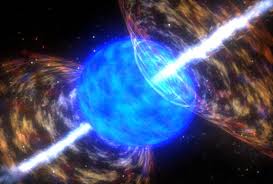 DEVOIRS:
p. 281 #9-13
*QUEST CH 6 – Mardi 4 Mars*